Соціальна пам’ять
Історична пам’ять, політика пам’яті, постпам’ять, мемоцид
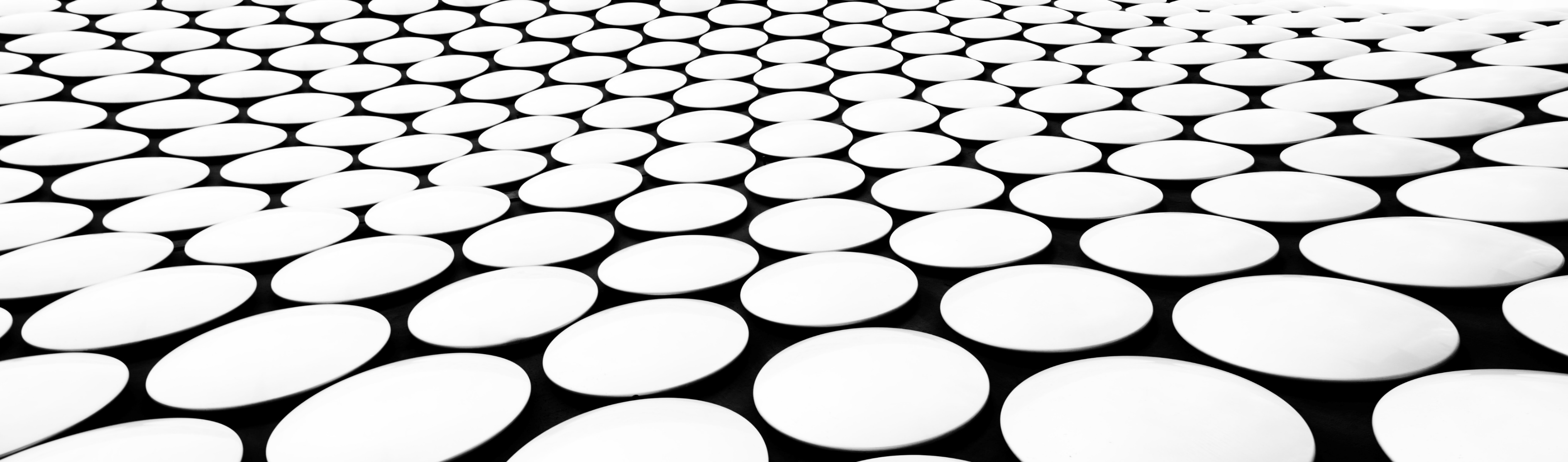 Поняття історичної пам'яті
Василь Расевич Вектори історичної пам'яті: https://www.youtube.com/watch?v=ilfBr_sSu9Y&t=4s
Історична пам'ять – пам'ять про конкретні історичні події. 
Тест на знання історії України: https://www.radiosvoboda.org/a/27959502.html
Соціальний експеримент. Знання історії України: https://www.youtube.com/watch?v=Bn5yAmd981I
28.09.2021
Соціальна історія та історія повсякденності
Соціальна історія - це галузь історичного (пізніше - соціального) знання, в центрі уваги якої знаходяться соціальні групи, взаємини, роль і функції в громадських структурах і процесах, які вона вивчає; її, крім того, цікавлять суспільні рухи і соціальні конфлікти
Історія повсякденності - дослідження умов життя, праці та відпочинку (побуту, умов проживання, раціону харчування, способів лікування, соціальної адаптації), а також факторів, що впливають на формування свідомості та норм поведінки, соціально-політичні уподобання тощо переважної більшості населення («пересічних людей») тієї чи іншої країни в той чи інший історичний період. Історія повсякденності є історією тих, без кого не могло б бути історії, але хто для істориків залишився в історії переважно «безіменним» і «мовчазним».
Медіаматеріал з історії повсякдення: https://www.youtube.com/watch?v=oUnXCJCyEdI&t=17s
Завдання-гра: створити мем про власне повсякдення.
28.09.2021
Функції соціальної памяті
ідентифікаційна                                            мобілізаційна, 
психологічна,                                                  виховна, 
соціалізації,                                                     політична, 
інтеграційна,                                                  етична, 
інституційна,                                                   інструментальна, 
функція трансляції досвіду, культури 
культурологічна,                                           комунікаційна, 
історична,                                                        сакральна,  гносеологічна
28.09.2021
Політика пам'яті
Державна політика пам'яті - сукупність офіційних репрезентацій історичного минулого, комеморативних стратегій та практик, орієнтованих на формування історичної пам’яті національної спільноти.
Інститут національної пам’яті (В. В’ятрович). Наративи: декомунізація, боротьба із радянськими міфами. 
Медіаматеріал про декомунізацію: https://www.youtube.com/watch?v=jb_H0U-i130&t=15s
28.09.2021
Постпам’ять
Термін постпамʼять уводить у науковий обіг М.Гірш, яка запропонувала інтерпретацію феномену передачі спогадів між поколіннями.  Він «призначений для передачі часової та якісної відмінності від пам'яті тих, хто вижив, вторинної якості або якості пам'яті другого покоління, основи витіснення, замінності та запізнілість. Постпам'ять є потужною формою пам'яті саме тому, що її зв'язок із об'єктом або джерелом опосередковується не через пригадування, але через уявлення, проекцію та створення - часто базується на мовчанні, а не на мові, а на невидимому». 
Термі було уведено під час досліджень Голокосту.
Медіаматеріал про Бабин Яр і його жертв: https://www.dw.com/uk/anna-furman-naimolodshii-zhertvi-babynoho-yaru-bulo-dva-dni/a-59324455
Голодомор. Свідчення очевидців: https://www.youtube.com/watch?v=o5RNpYNEc4Y
28.09.2021
Мемоцид як вид комунікаційного насильства
Мемоцид полягає у вилученні та викоріненні із культури ідей і навіть їх слідів .
Питання знищення пам’яті і боротьба із спогадами та уявленнями про минуле цілих народів входить у поняття меморіциду, цей термін також активно використовується і часто приймається як техніка знищення пам’яті, вона полягає у знищенні релігійних споруд, шкіл або інших ознак присутності «іншого». Такі практики залучались до інструментарію радянського режиму, зокрема на території України. Він стосувався як знищення пам’яті самих українців про своє минуле, так і знищення пам’яті про цілі народи, наприклад, кримських татар. Меморіциди зокрема супроводжують етнічні чистки
28.09.2021
Заголовок Lorem Ipsum Dolor Sit Amet